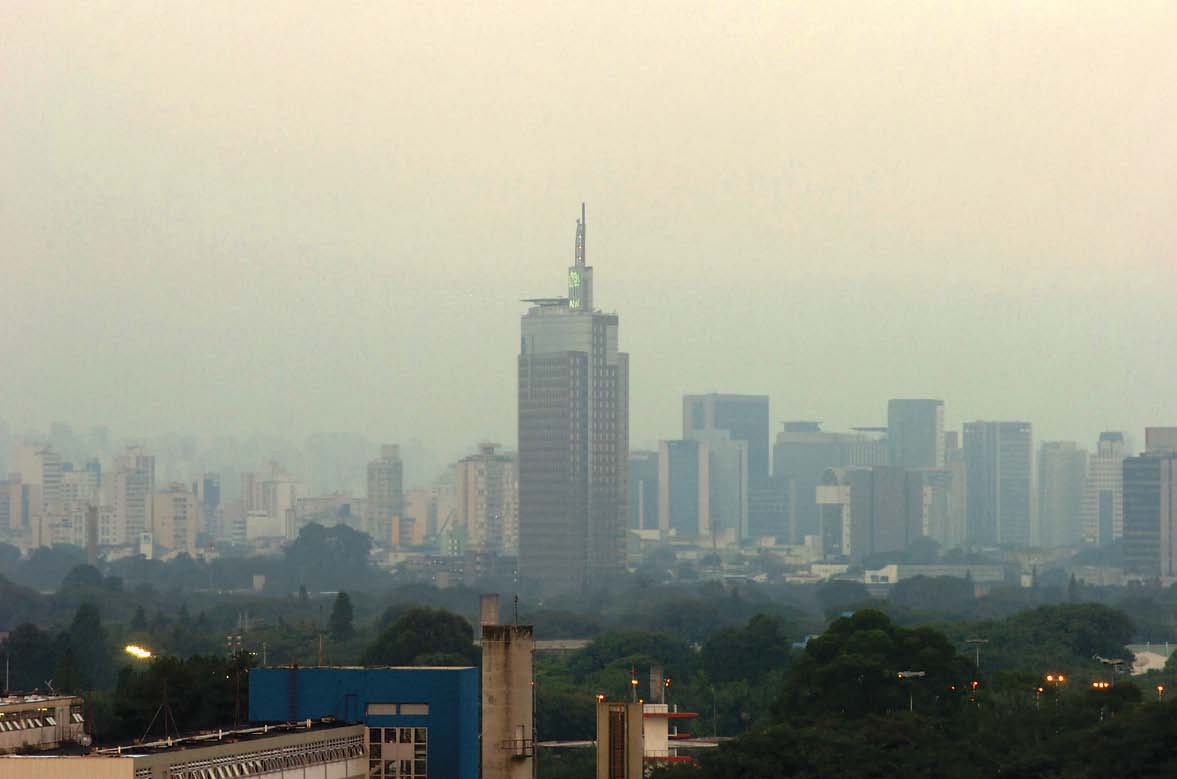 Cidade Saudável, Sociedade Feliz
Uma visão sistêmica da cidade como promotora da saúde social
A REALIDADE URBANA MUNDIAL
Um milhão de pessoas a mais por semana. É esse o ritmo do crescimento das cidades do mundo.
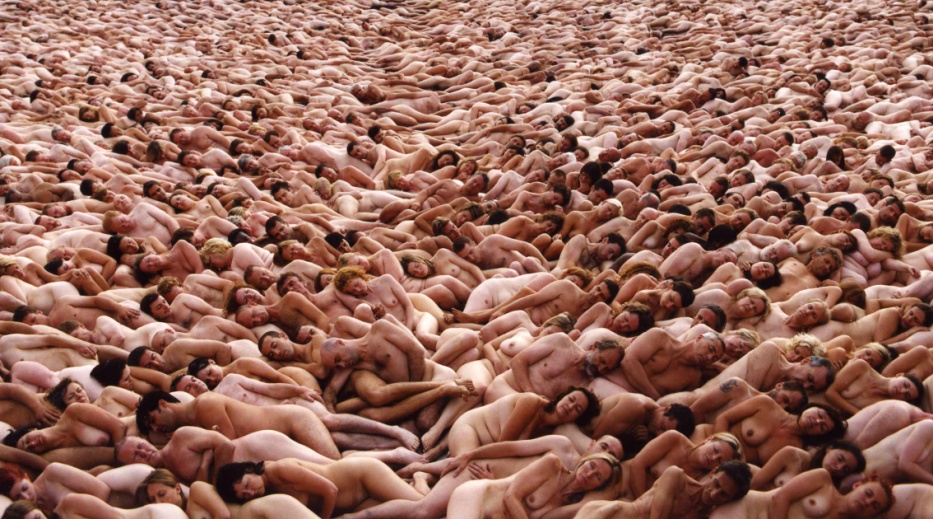 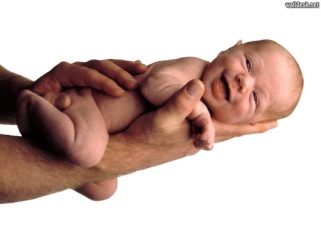 1000 =>
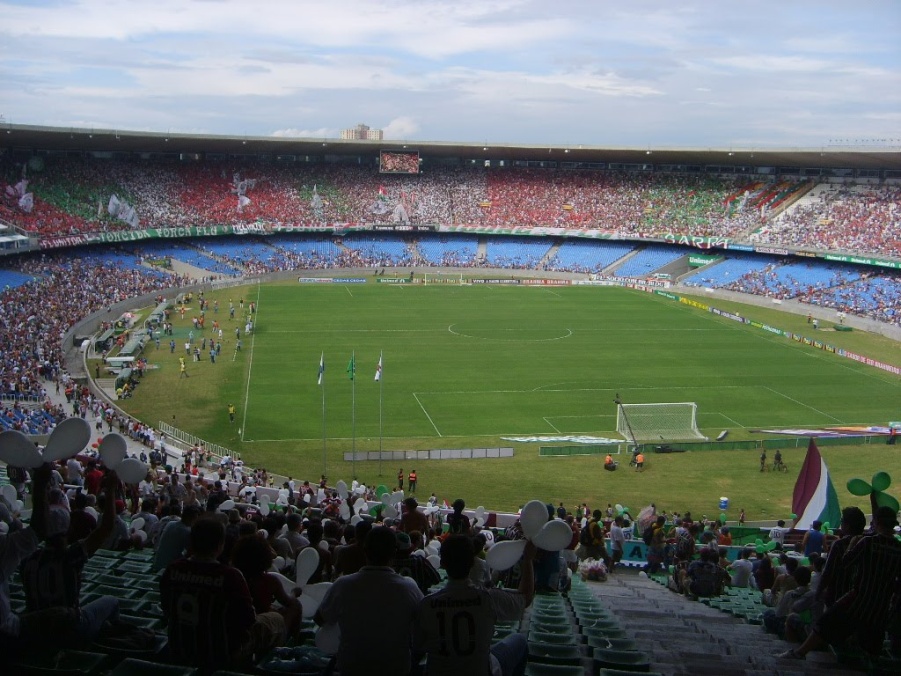 <= 1000
12,5 Maracanãs cheios
A REALIDADE URBANA MUNDIAL
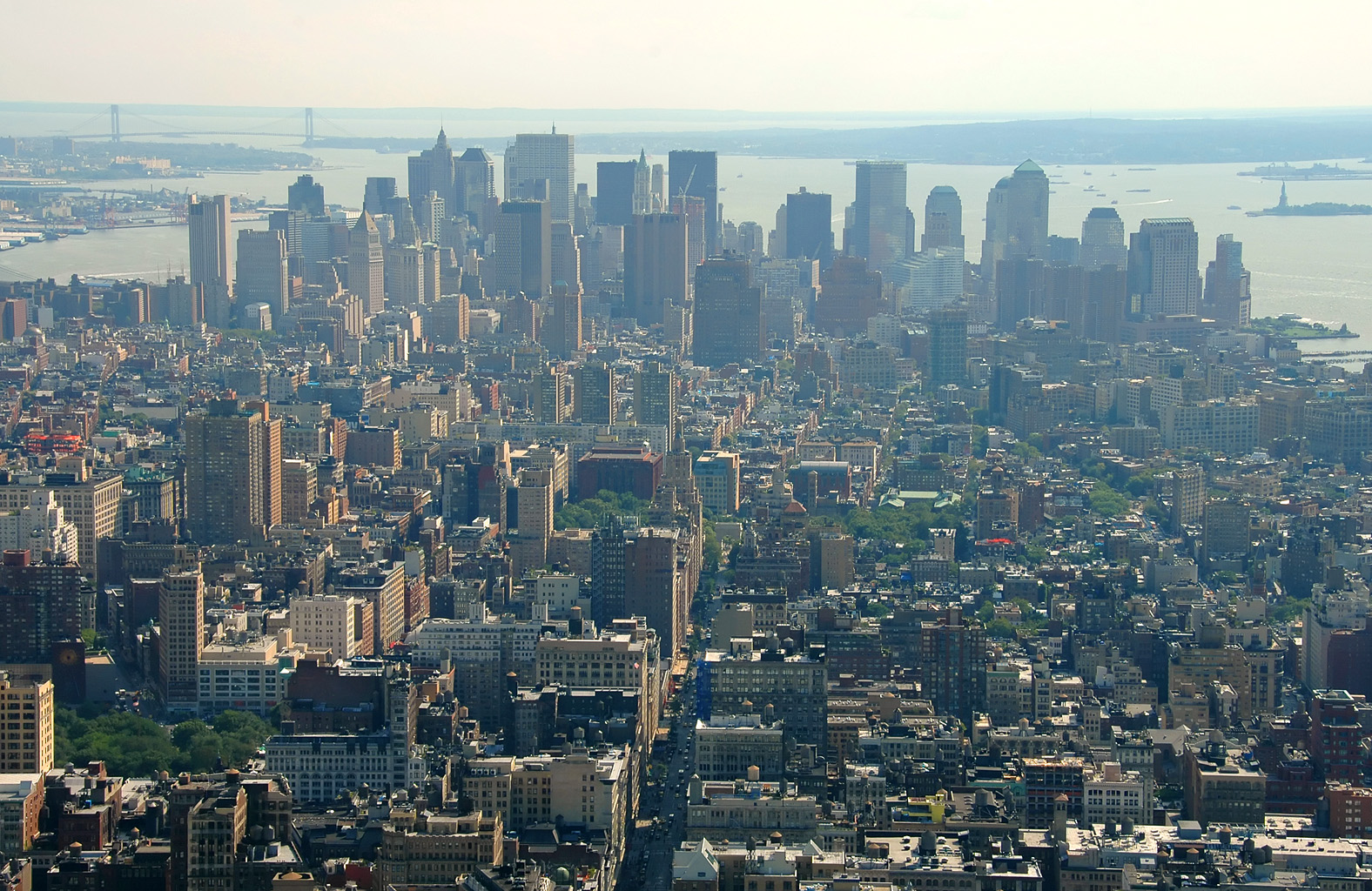 Em 1950, havia 86 cidades com mais de 1 milhão de habitantes; atualmente há 400. Naquele ano, Nova York era uma megacidade solitária no planeta; hoje há 25, dois terços delas concentrados nos países em desenvolvimento.
A REALIDADE URBANA MUNDIAL
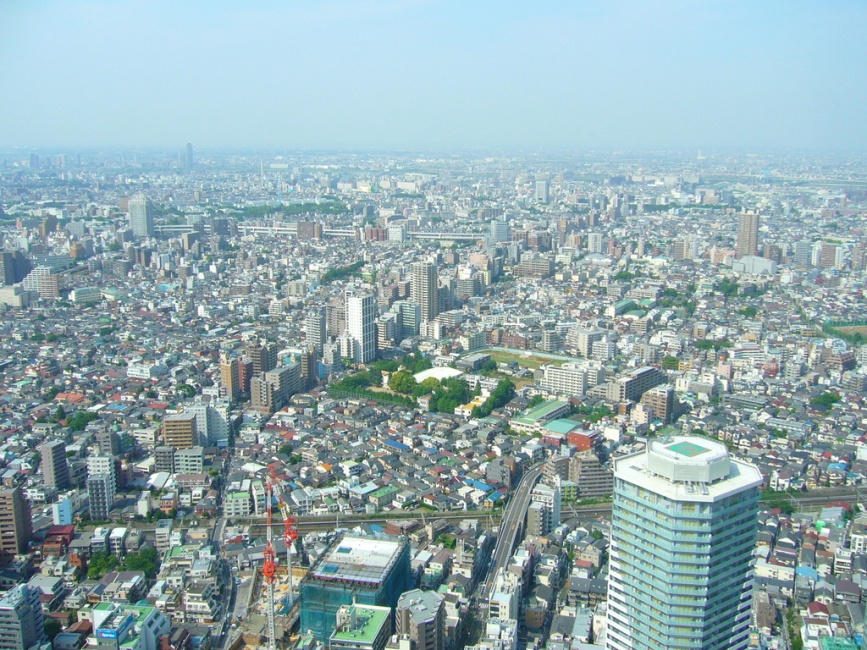 Mumbai
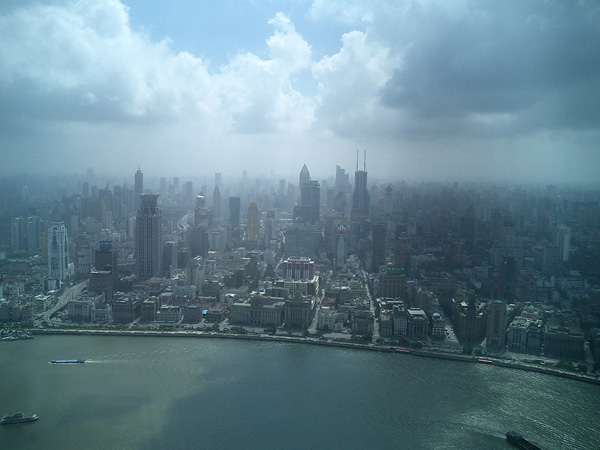 Tóquio
Xangai
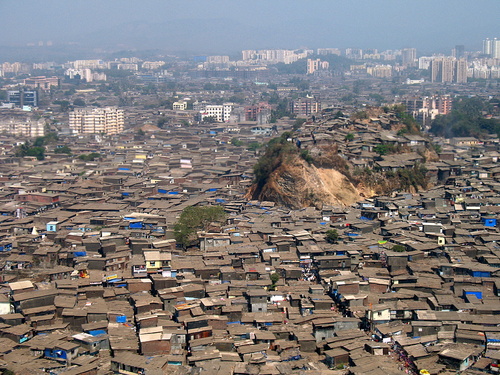 Foram necessários 100 mil anos para que, em 2008, a população urbana - cerca de 3,4 bilhões - superasse a do campo. Mas em 2025 o porcentual da população urbana já será de 61 %, segundo projeções da Organização das Nações Unidas (ONU).
A CIDADE VIVE...
A cidade é um fato histórico, geográfico e, acima de tudo, social. Como fato social a cidade surgiu muito recentemente na História, coincidindo seu aparecimento com o fim da pré-história. A História da Civilização começa com o alvorecer da cidade (do latim civitate), há cerca de 6.000 anos apenas.
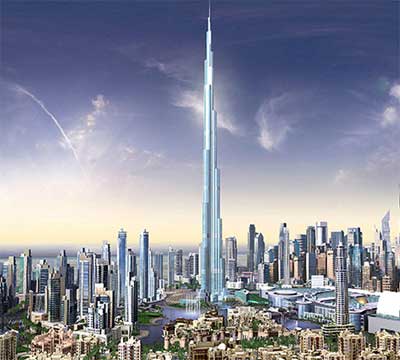 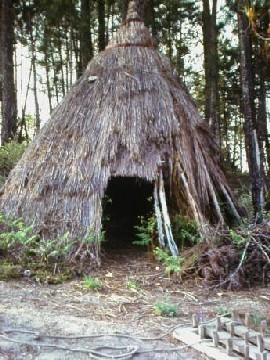 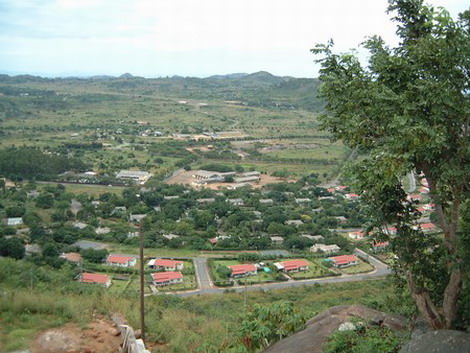 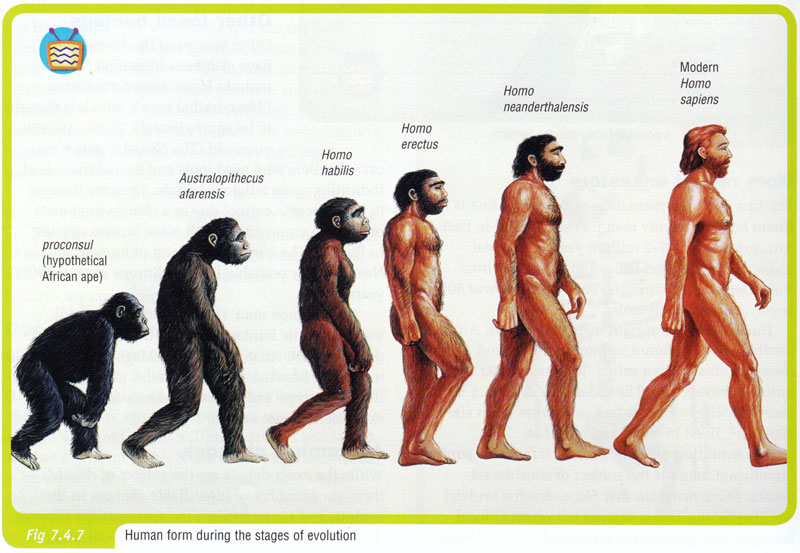 A CIDADE É ESPELHO DA SOCIEDADE
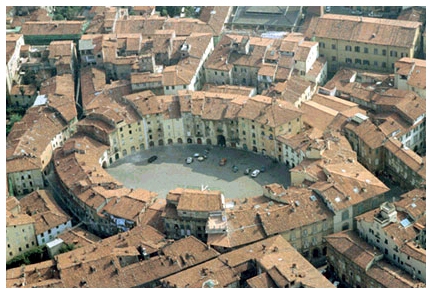 MEDIEVAL
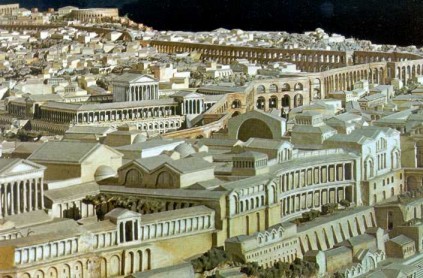 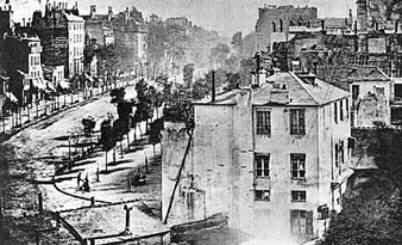 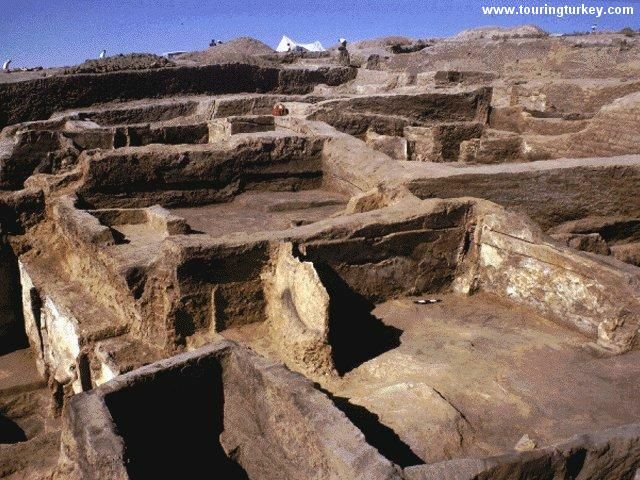 REVOLUÇÃO INDUSTRIAL INGLESA
GRECO/ROMANA
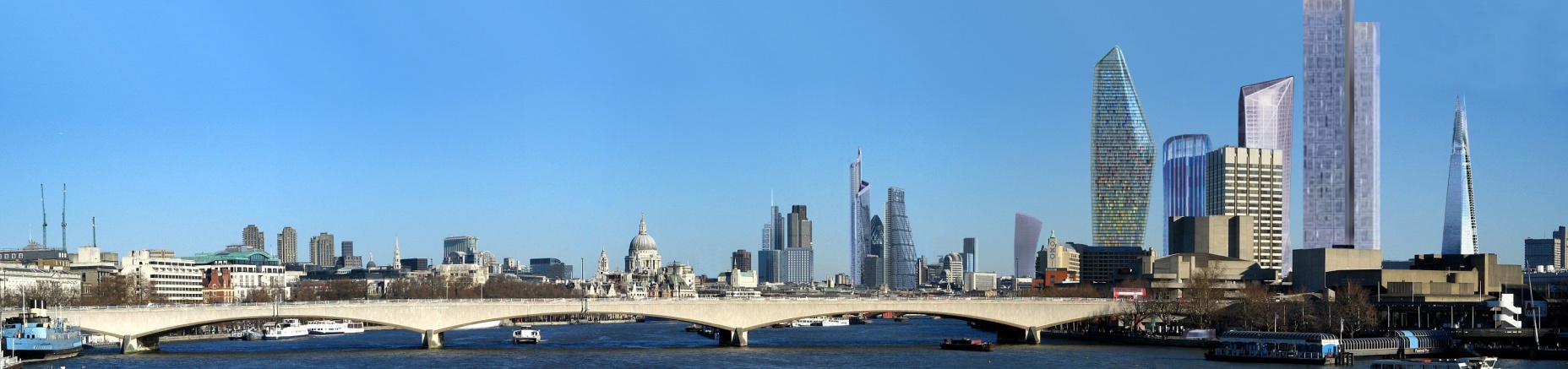 NEOLÍTICO
CONTEMPORÂNEA
A CIDADE COMO UM SISTEMA
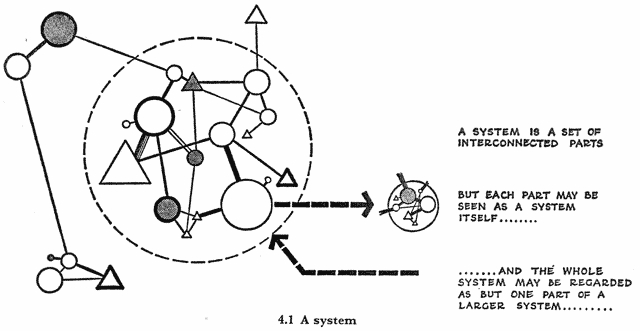 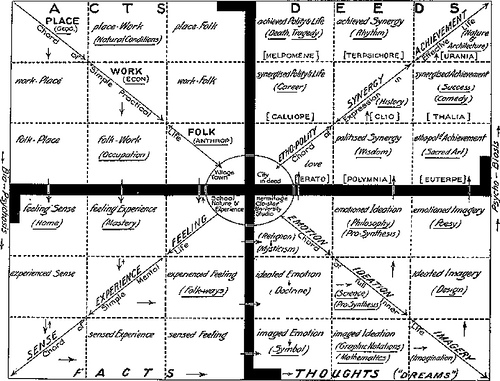 A cidade É vista como um sistema composto por sub-sistemas e, por sua vez, parte de um sistema mais amplo.

Fonte: McLoughlin (1969, p. 76)
Cidade como sistema
 Patrick Geddes (1854–1932)
A CIDADE COMO UM SISTEMA
Se os subsistemas falham, todo o processo colapsa
Como qualquer sistema, há entrada de componentes de processamento
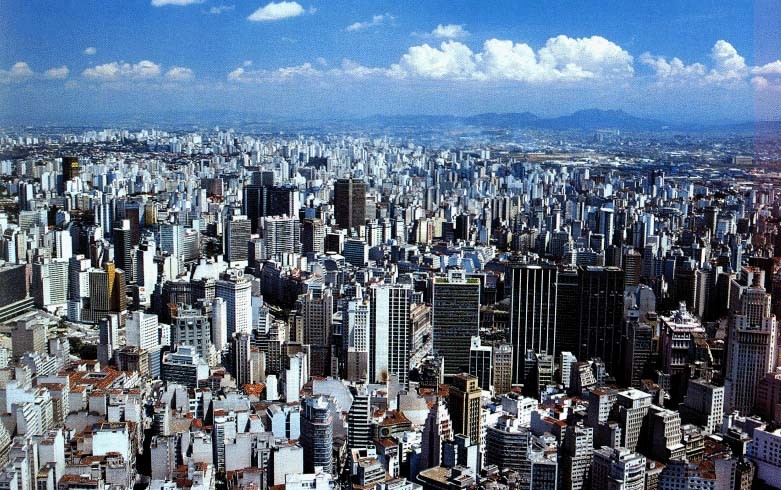 processamento
Saída de componentes resultantes do processamento:
efluentes
O processamento gera externalidades que influem na dinâmica:
Qualidade de vida
A CIDADE COMO UM SISTEMA
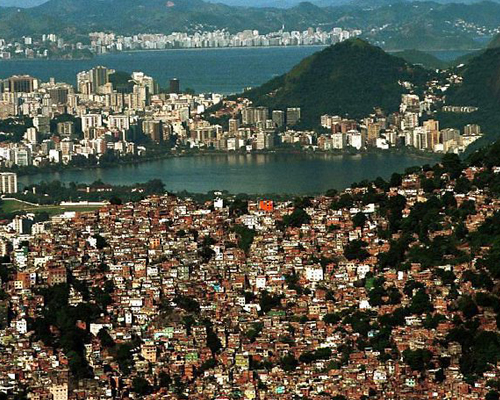 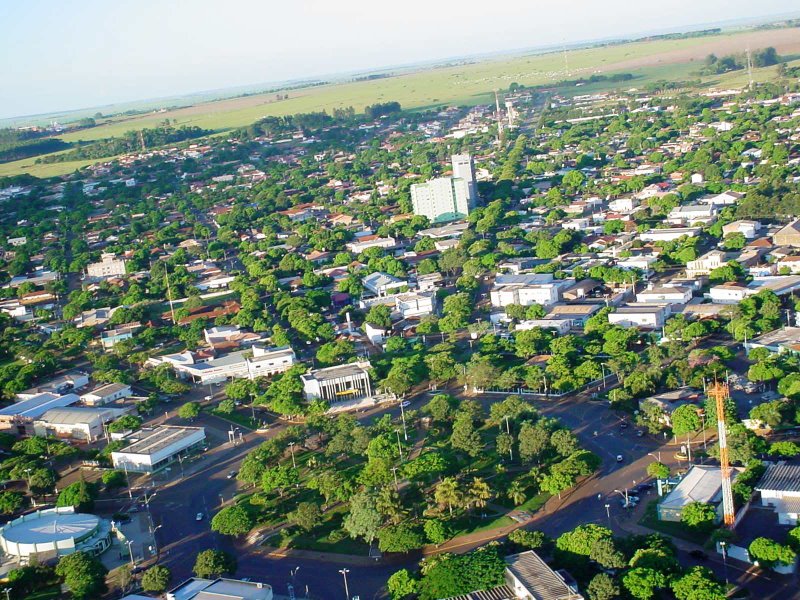 GESTÃO
CIDADE TÉCNICA 
Fornece o suporte para os processos vitais
DINÂMICA DA CIDADE
Resultado dos processos vitais
QUALIDADE DE VIDA
VIVER A CIDADE
AS ESCOLHAS DA CIDADE
COMO SUPORTE A QUALIDADE DE VIDA
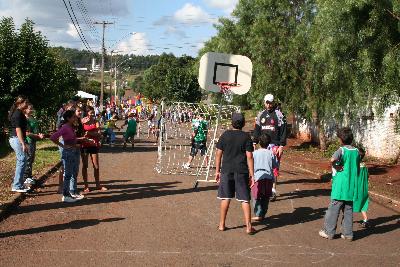 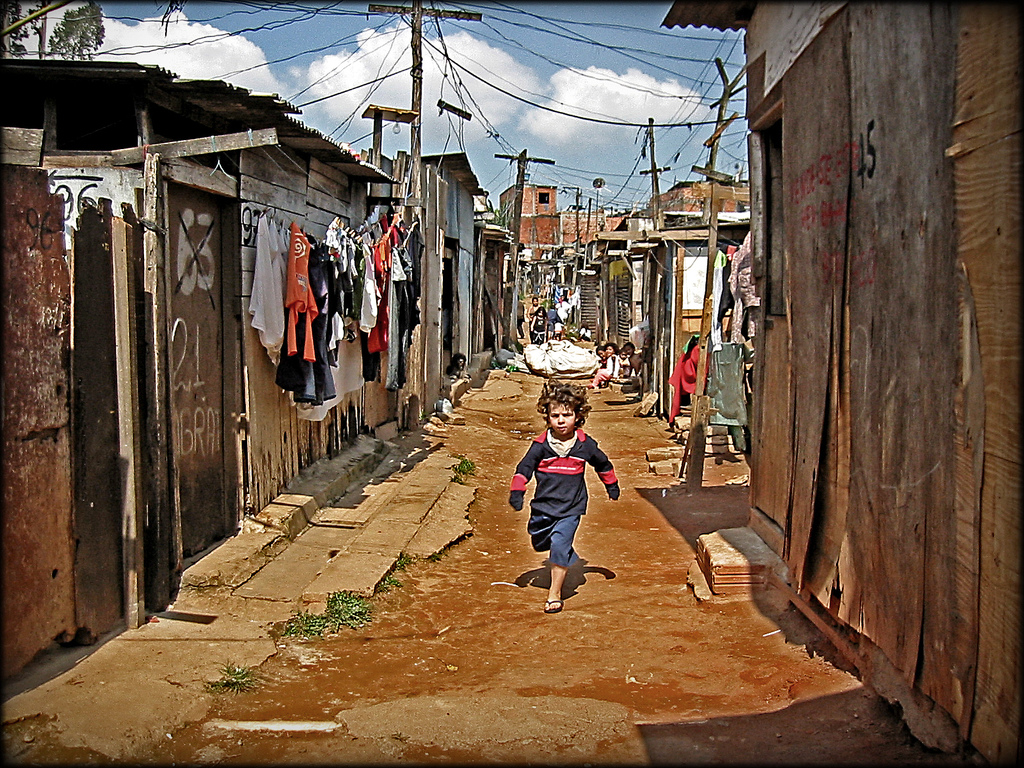 OU
ESPAÇOS PÚBLICOS
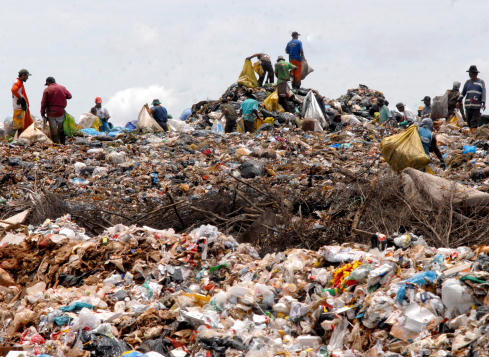 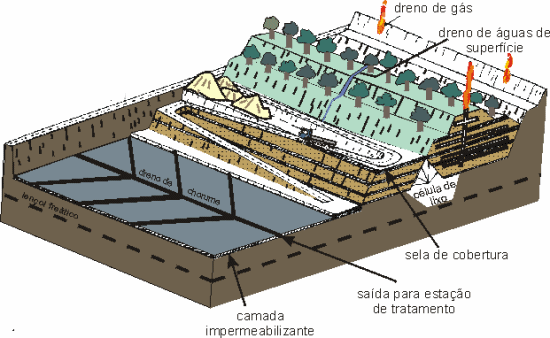 OU
MEIO AMBIENTE
AS ESCOLHAS DA CIDADE
COMO SUPORTE A QUALIDADE DE VIDA
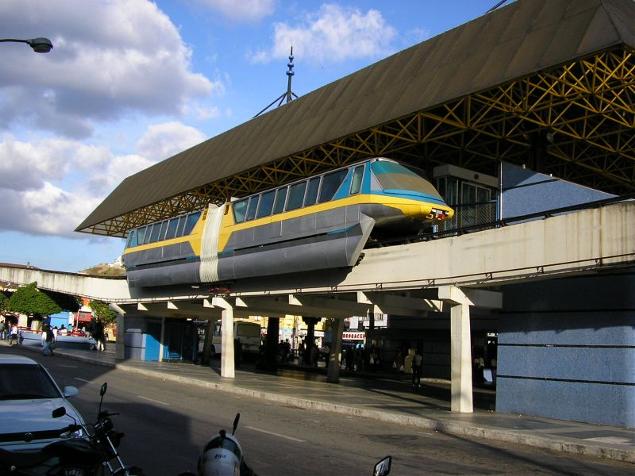 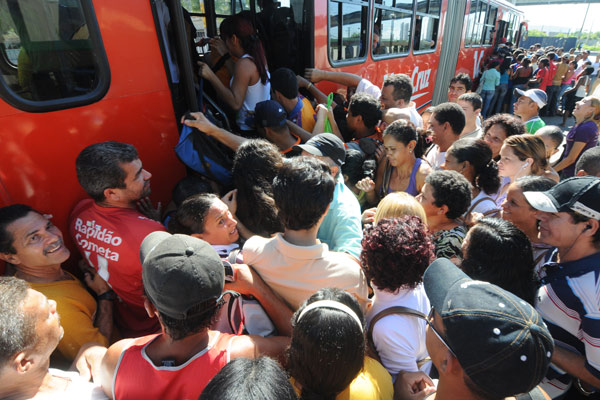 OU
TRANSPORTE
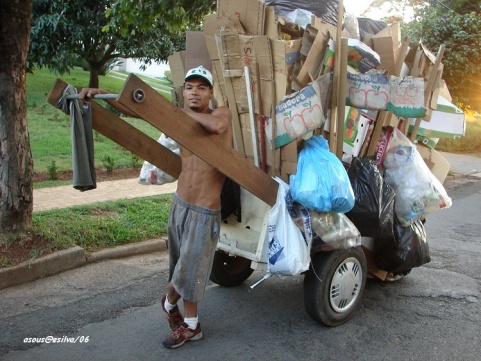 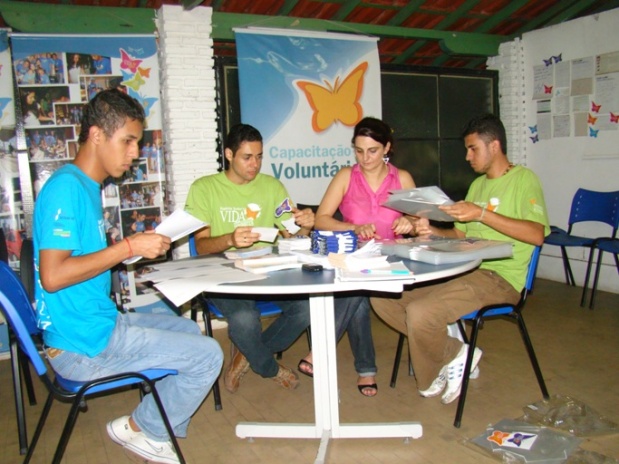 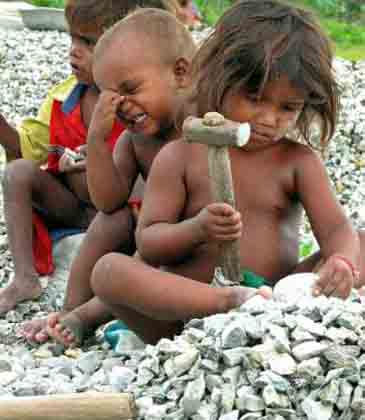 OU
TRABALHO
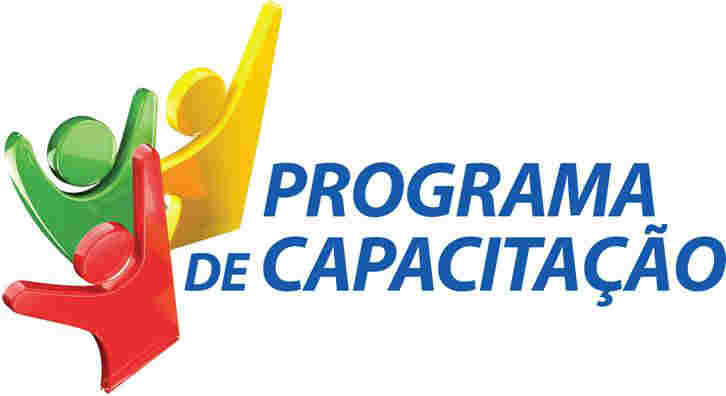 AS ESCOLHAS DA CIDADE
COMO SUPORTE A QUALIDADE DE VIDA
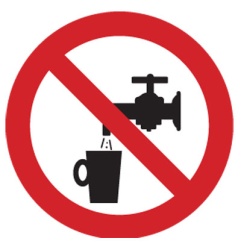 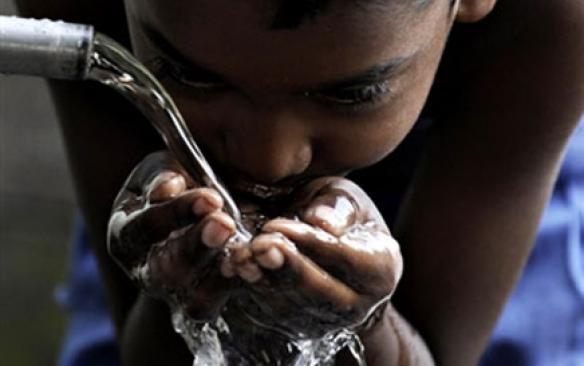 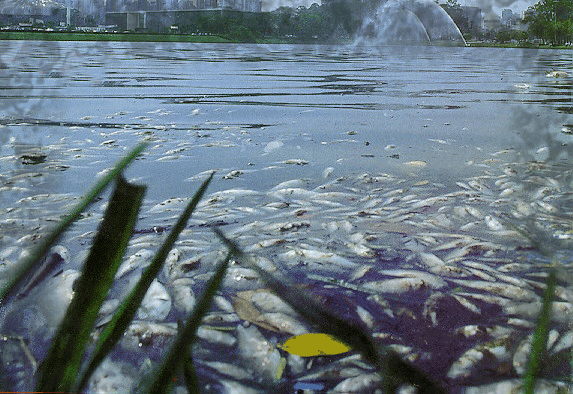 OU
água
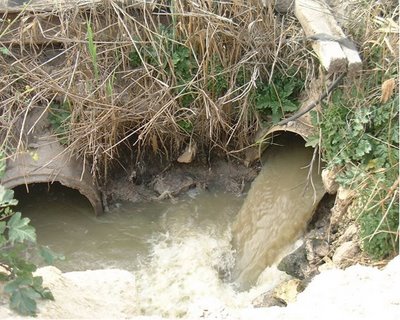 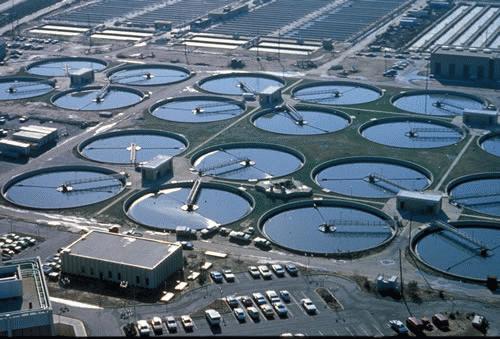 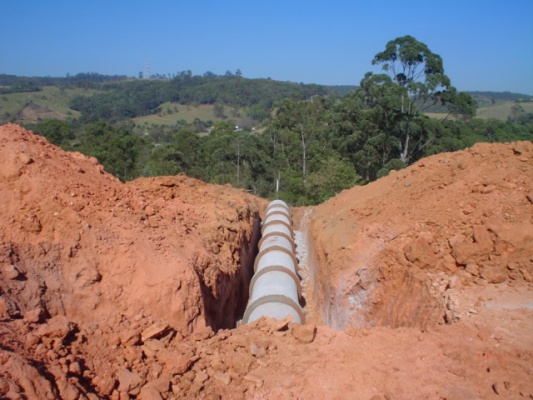 OU
esgoto
AS ESCOLHAS DA CIDADE
COMO SUPORTE A QUALIDADE DE VIDA
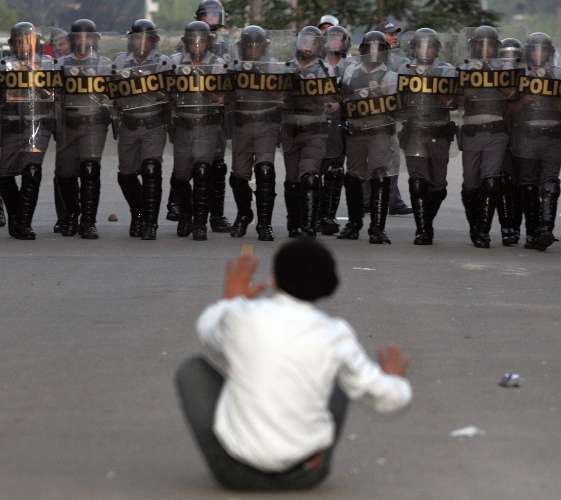 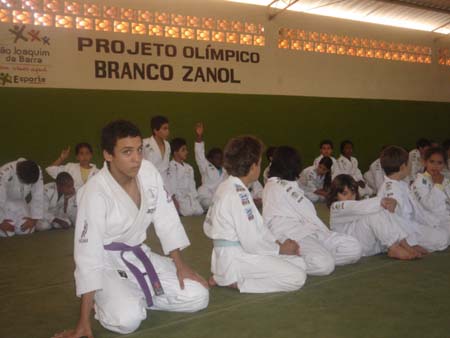 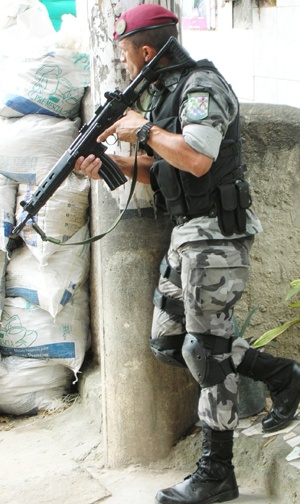 OU
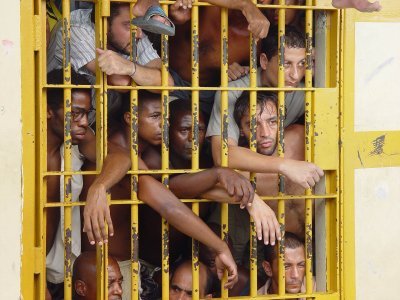 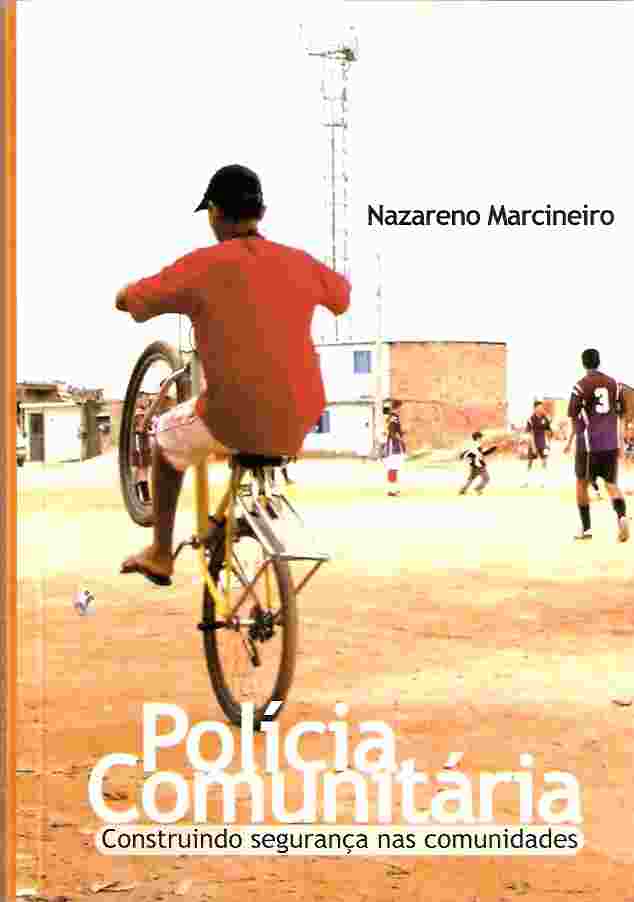 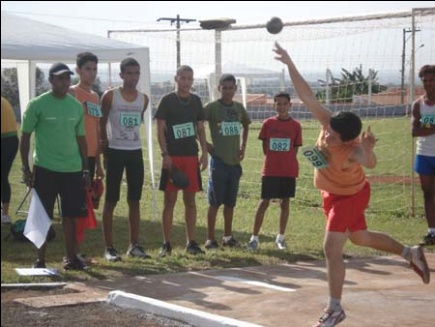 violência
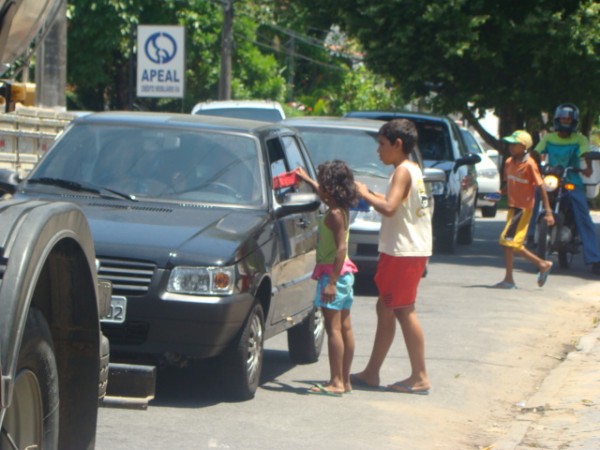 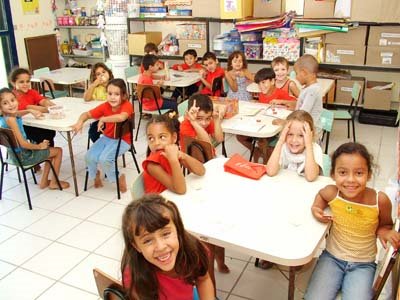 OU
educação
O que queremos.....
SAUDÁVEL
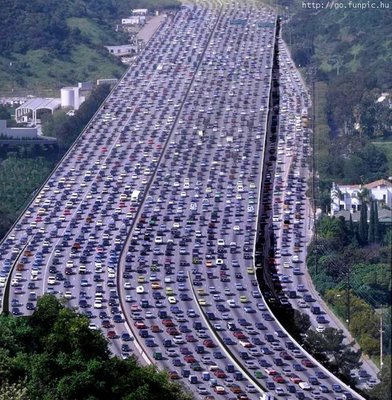 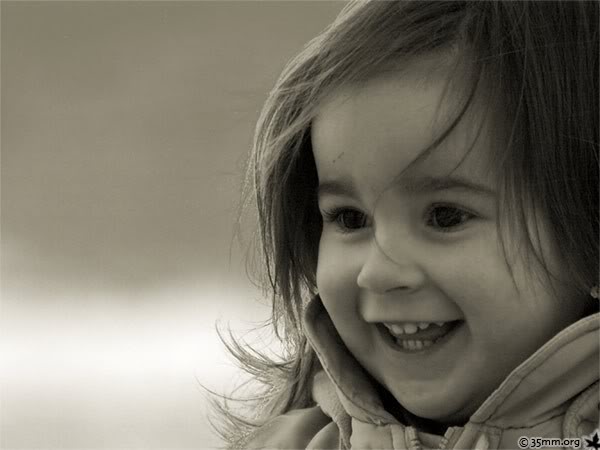 FELIZ
DOENTE
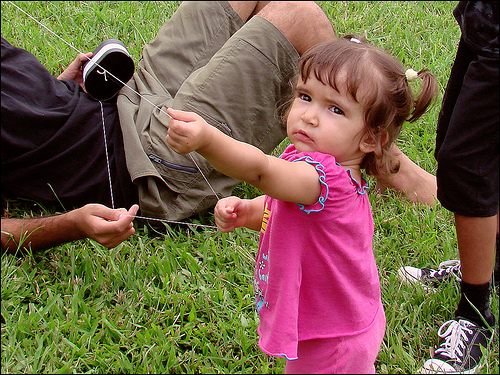 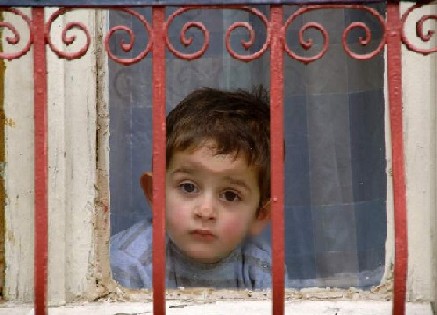 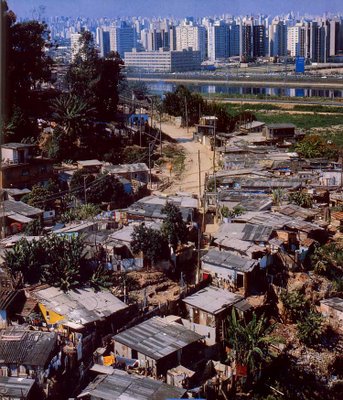 UMA CIDADE ALEGRE
UMA CIDADE TRISTE